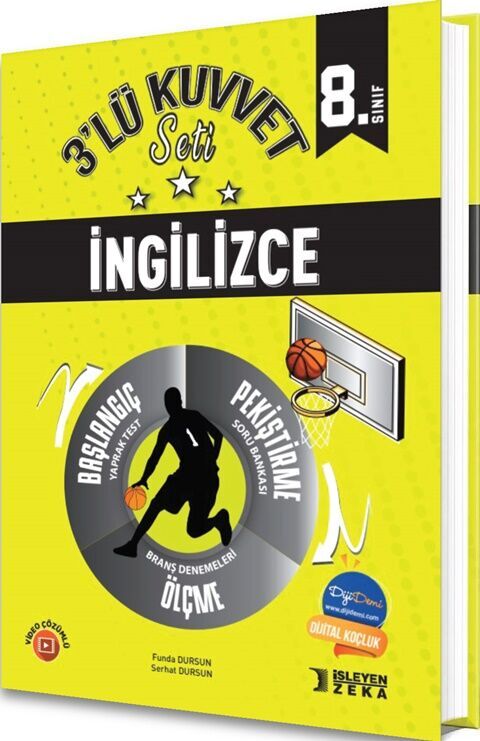 Bu sunum İşleyen Zeka’nın katkılarıyla hazırlanmıştır.
İşleyen Zeka örnek içeriklerine aşağıdaki linkten ulaşabilirsiniz:
https://www.egetolgayaltinay.com/contents/1/5
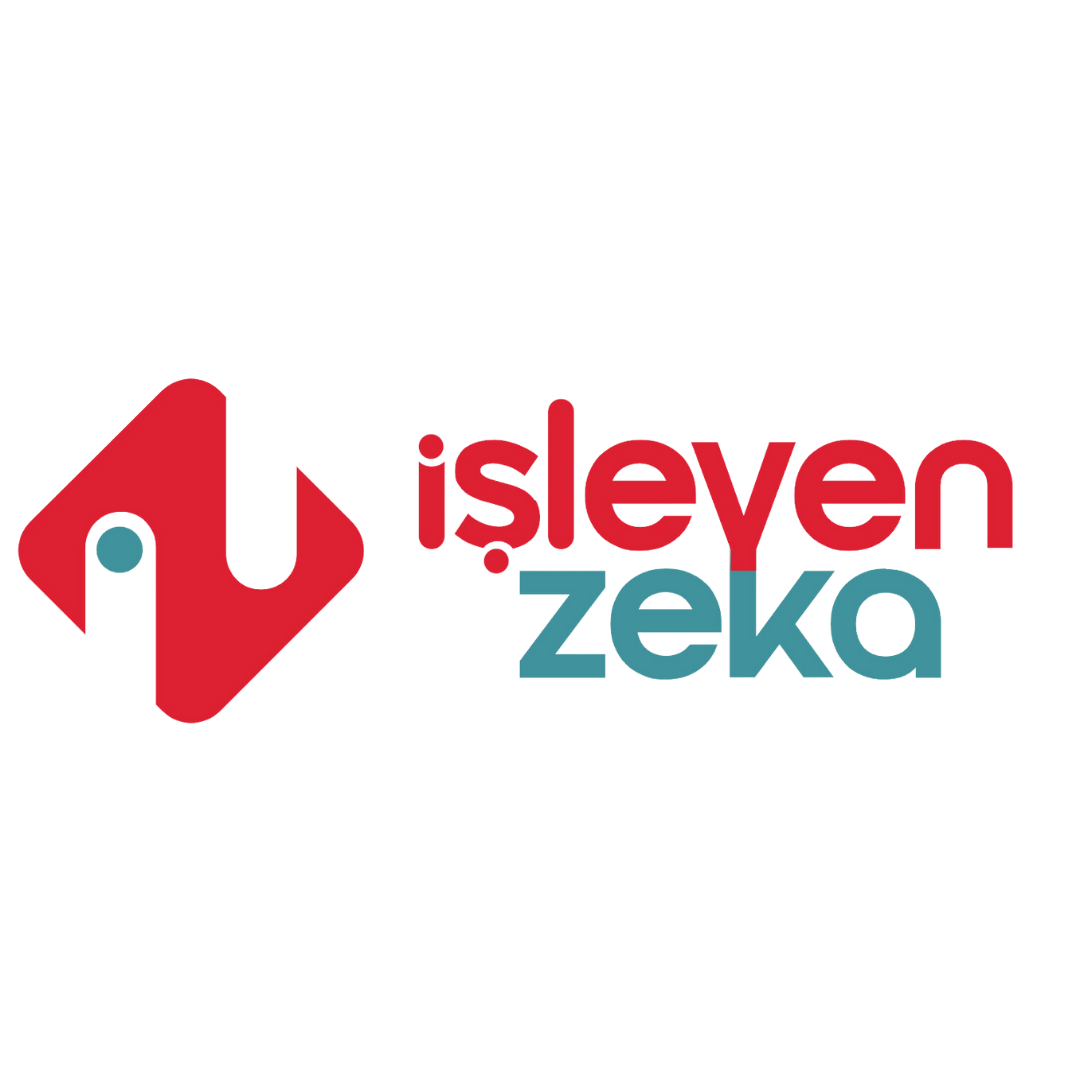 «Tourism» ünitesindeki konu başlıkları aşağıdaki gibidir:
1) Tourist Attractions:
Turistik Yerler
Tatil Tercihleri
2) Holiday Preferences:
3) Locations:
Konumlar
Kalınacak Yerler
4) Accomodations:
Mutfak Kültürü
5) Cuisine:
İklim ve Hava Durumu
6) Climate / Weather:
Ulaşım
7) Transportation:
Alışveriş
8) Shopping:
Nüfus
9) Population:
Tourist Attractions
(Turistik Yerler)
TOURIST ATTRACTIONS
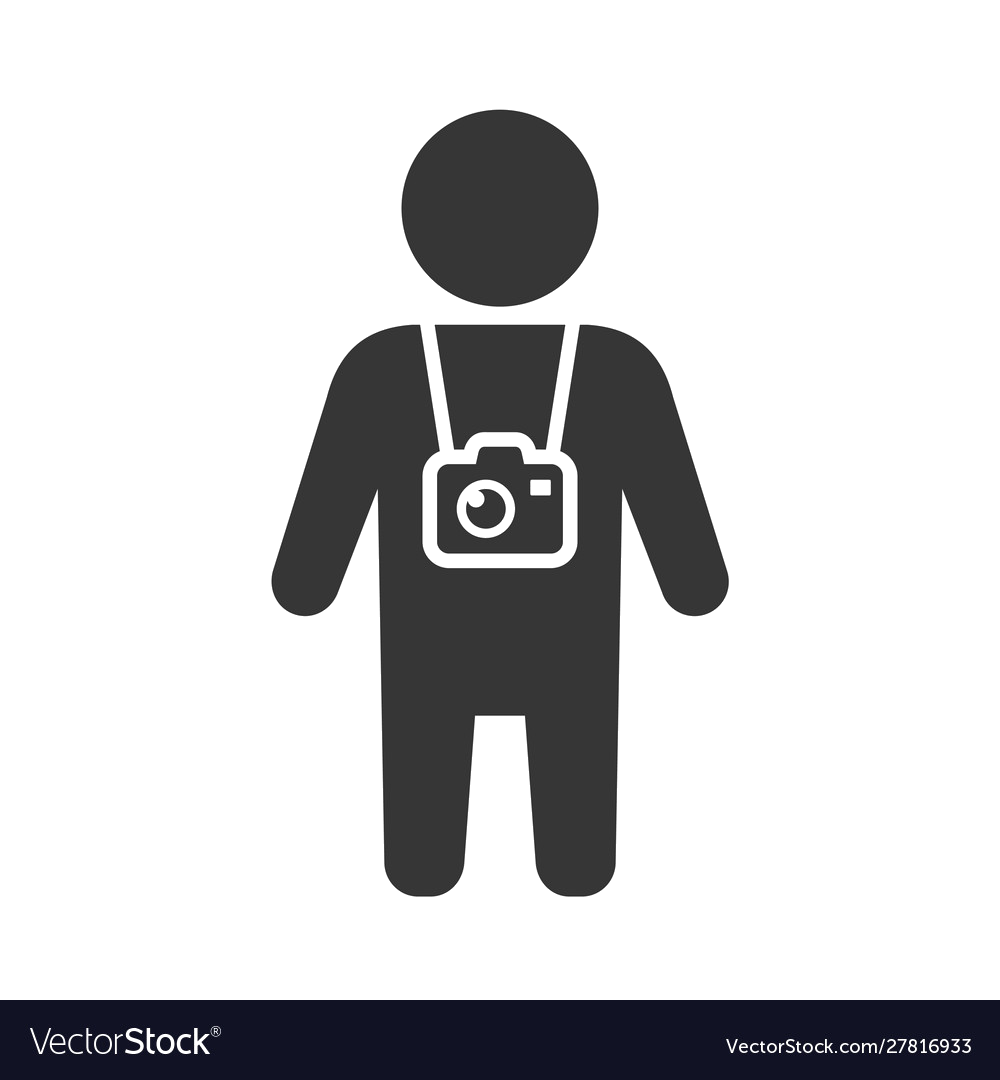 (TURİSTİK YERLER)
What are some tourist attractions there? (Oradaki bazı turistik yerler nelerdir?)
Where can we visit there? (Orada nereyi ziyaret edebiliriz?)
What are the touristic places to see there? (Orada ziyaret edilecek turistik yerler nelerdir?)
Urban Places
Modern Places
Kentsel Yerler
Modern Yerler
Rural Places
Historical Places
Kırsal Yerler
Tarihi Yerler
Castle
Tower
Bridge
Square
Museum
Kale
Kule
Köprü
Meydan
Müze
Bath
Fountain
Palace
Cave
Tomb
Hamam
Çeşme
Saray
Mağara
Mezar
Mosque
Church
Skyscraper
Capital
Ancient City
Cami
Kilise
Gökdelen
Başkent
Antik Şehir
Amphitheater
Cathedral
Caravansary
Landmark
Açık Hava Tiyatrosu
Büyük Kilise
Kervansaray
Şehir Simgesi
Peninsula
Island
Bazaar
Temple
Yarımada
Ada
Pazar
Tapınak
Shrine
Aquarium
Statue
Village
Türbe
Akvaryum
Köy
Heykel
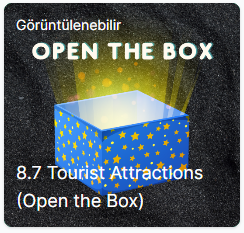 Konu ile ilgili oyuna aşağıdaki linkten ulaşabilirsiniz:

https://www.egetolgayaltinay.com/lessons/388
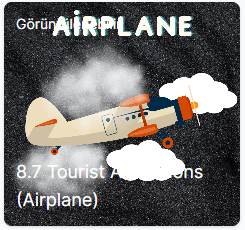 Konu ile ilgili oyuna aşağıdaki linkten ulaşabilirsiniz:

https://www.egetolgayaltinay.com/lessons/387
Choose the correct type of the Tourist Atractions given in the photo
(Verilen resimdeki Turistik Yerin doğru türünü seçiniz.)
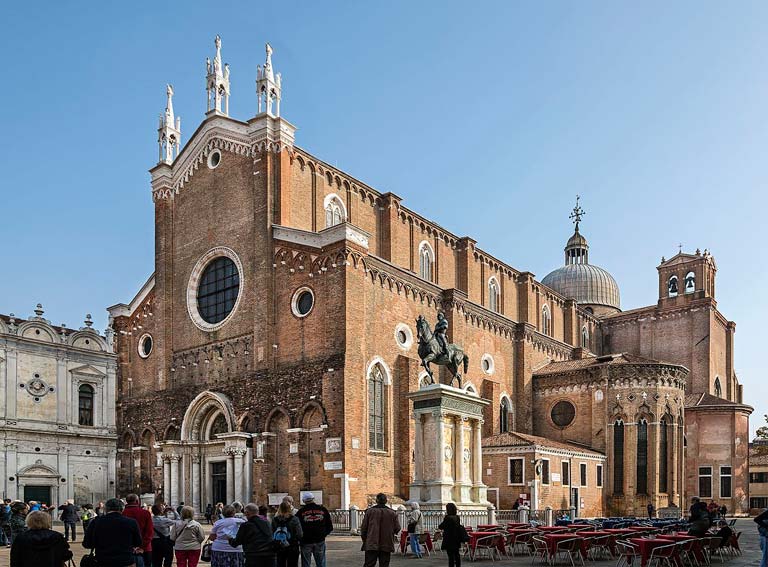 Mosque
Church
Skyscraper
Church
Choose the correct type of the Tourist Attractions given in the photo
(Verilen resimdeki Turistik Yerin doğru türünü seçiniz.)
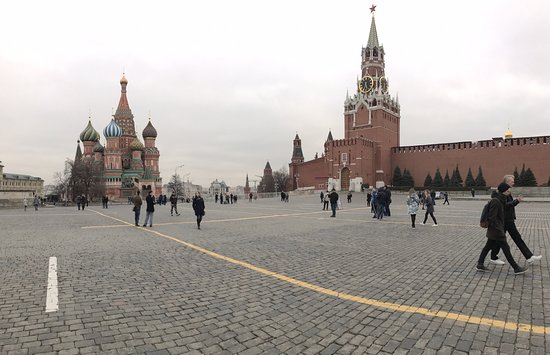 Temple
Bridge
Square
Square
Choose the correct type of the Tourist Attractions given in the photo
(Verilen resimdeki Turistik Yerin doğru türünü seçiniz.)
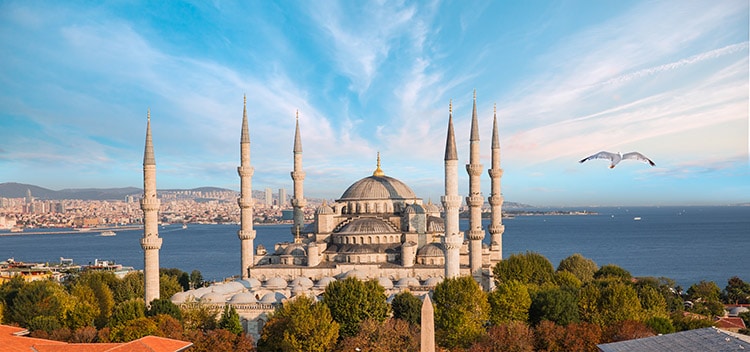 Fountain
Library
Mosque
Mosque
Choose the correct type of the Tourist Attractions given in the photo
(Verilen resimdeki Turistik Yerin doğru türünü seçiniz.)
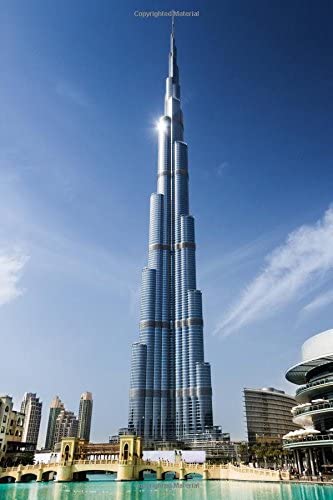 Skyscraper
Cathedral
Skyscraper
Bridge
Choose the correct type of the Tourist Attractions given in the photo
(Verilen resimdeki Turistik Yerin doğru türünü seçiniz.)
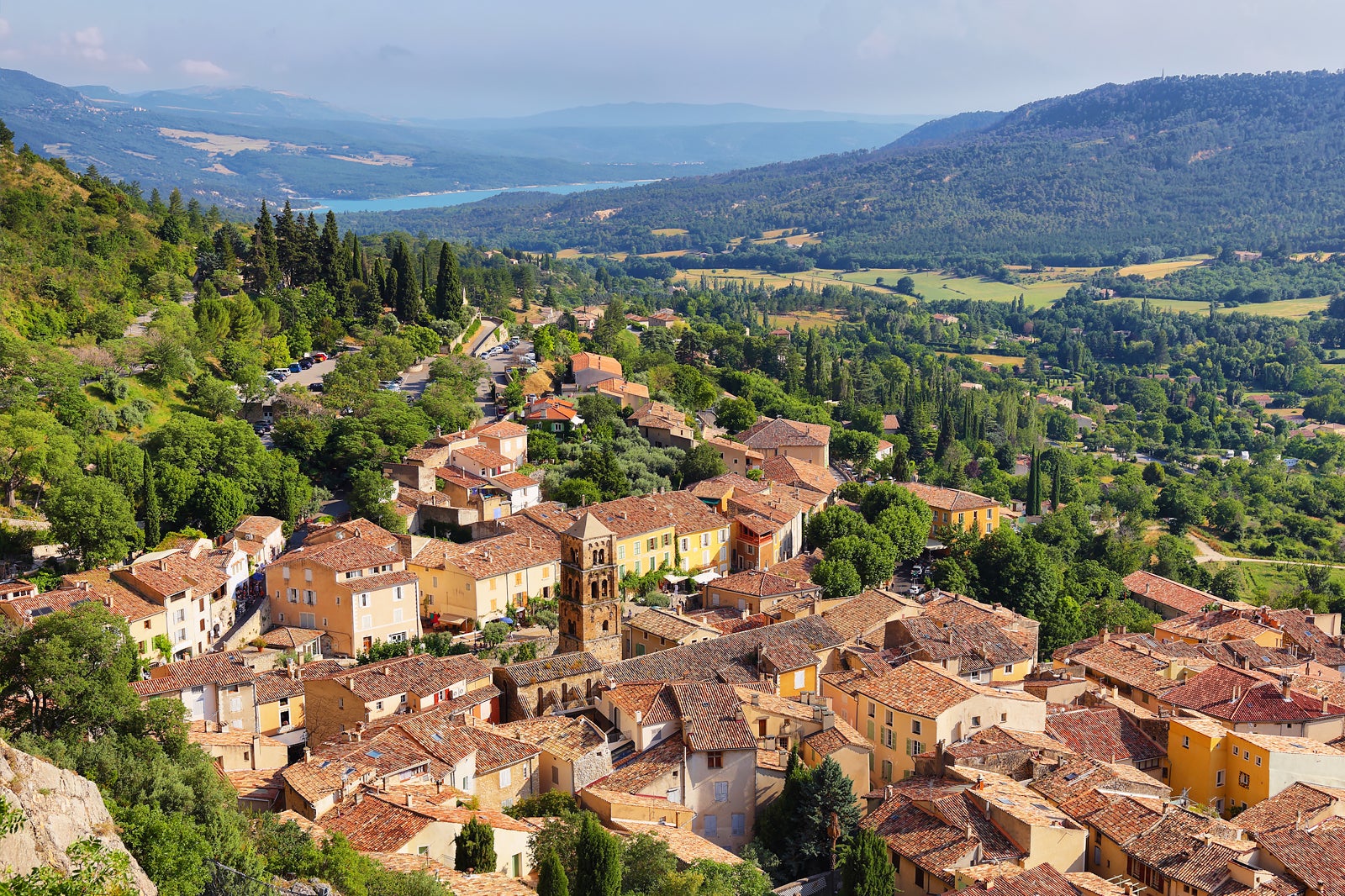 Shrine
Village
Village
Palace
Holiday Preferences
(Tatil Tercihleri)
1) Holiday in the Countryside
2) Seaside Holiday
(Kırsalda Tatil)
(Deniz Kenarı Tatili)
Silence:
Sessizlik
Sea:
Deniz
Nature:
Doğa
Sand:
Kum
Peace:
Huzur
Sun:
Güneş
Farm life:
Çiftlik Hayatı
Beach:
Plaj
Village:
Köy
Water sports:
Su sporları
Rural:
Kırsal
3) City Sightseeing
4) Camping Holiday
(Kamp Tatili)
(Şehir Turu)
Nature:
Doğa
City center:
Şehir merkezi
Peace:
Huzur
Modern places:
Modern yerler
Silence:
Sessizlik
Urban places:
Kentsel yerler
Tent:
Çadır
Tour bus:
Tur otobüsü
Campfire:
Kamp ateşi
5) Cruise Holiday
6) Winter Holiday
(Gemi Tatili)
(Kış Tatili)
Cruise ship:
Büyük yolcu gemisi
Winter sports:
Kış sporları
Luxury:
Lüks
Snowy Weather:
Karlı hava
Expensive:
Pahalı
Snowman:
Kardan adam
7) Safari Tour
(Safari Gezisi)
Wild animals:
Vahşi hayvanlar
Wild life:
Vahşi yaşam
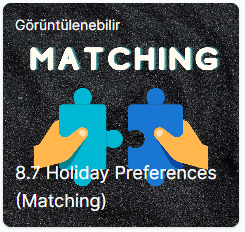 Konu ile ilgili oyuna aşağıdaki linkten ulaşabilirsiniz:

https://www.egetolgayaltinay.com/lessons/386
Locations
(Konumlar)
LOCATIONS (KONUMLAR)
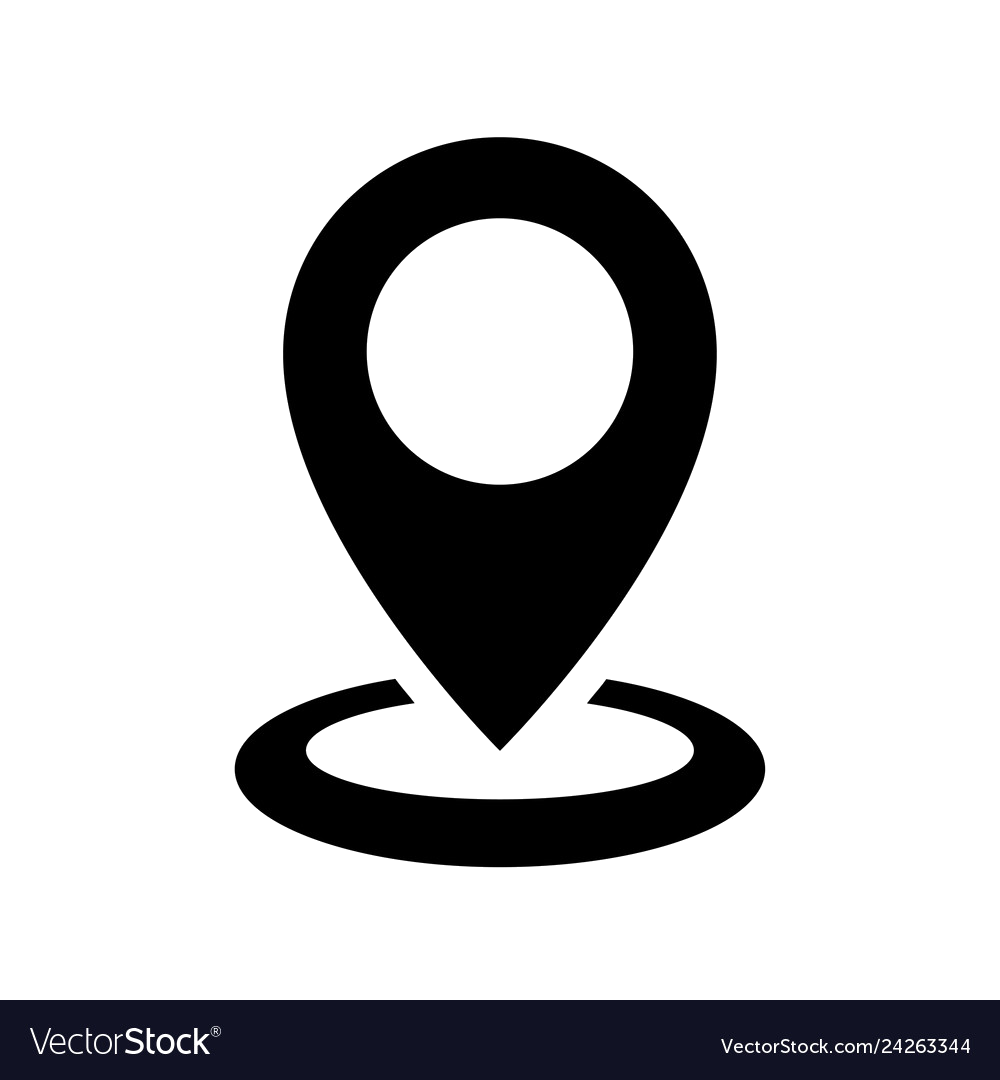 DIRECTIONS (YÖNLER)
Where is ….? (… nerede?)
Where is … located? (… nerede yer almaktadır?)
(KUZEY)
NORTH
Where is Van?
Ex. Van is in the east of Turkey.
(KUZEYDOĞU)
NORTH-EAST
(KUZEYBATI)
NORTH-WEST
Van Türkiye’nin doğusundadır.
EAST 
(DOĞU)
Where is Muğla?
WEST
(BATI)
Ex. Muğla is in the south-west of Turkey.
Muğla Türkiye’nin güneybatısındadır.
SOUTH-EAST
(GÜNEYDOĞU)
SOUTH-WEST
(GÜNEYBATI)
İstanbul nerede?
SOUTH
(GÜNEY)
Ex. İstanbul Türkiyenin kuzeybatısındadır.
Istanbul is in the North-west of Turkey.
LOCATIONS (KONUMLAR)
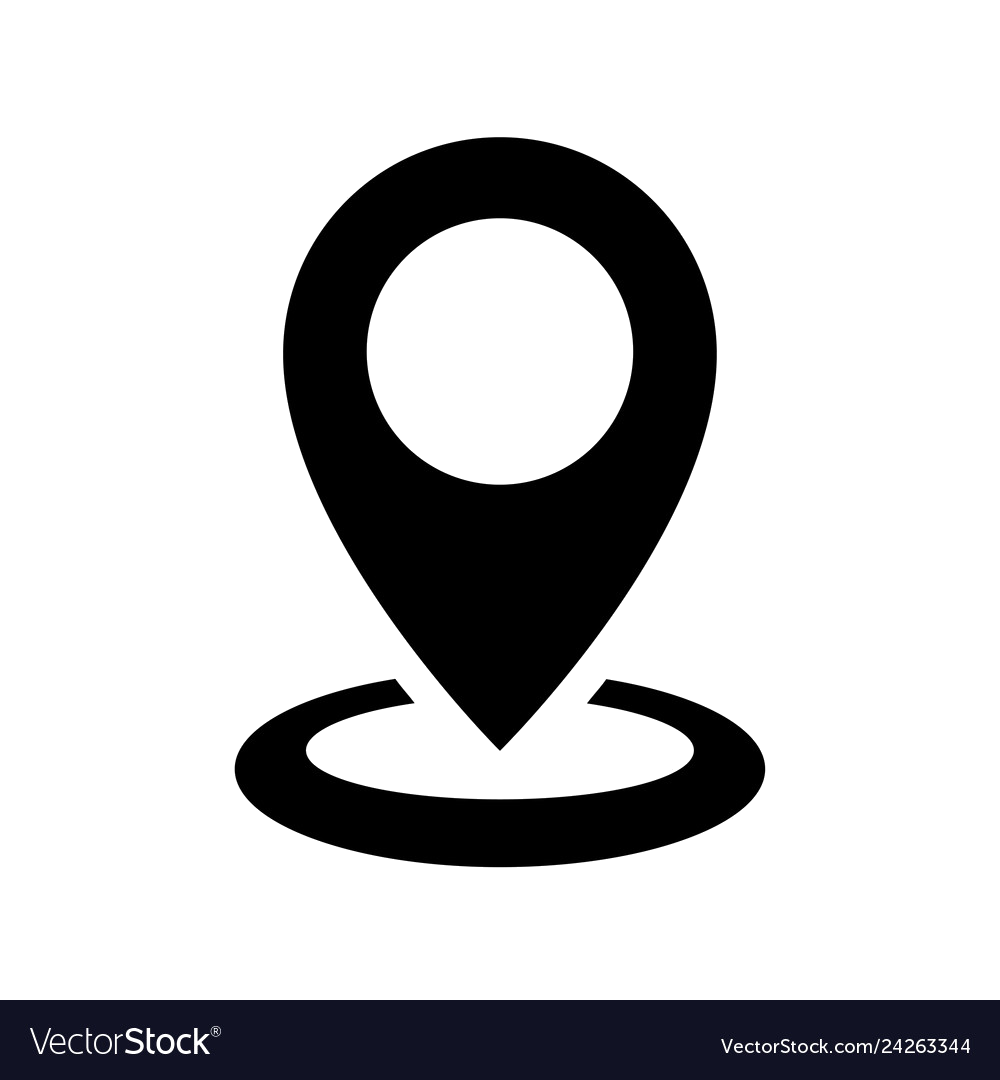 REGIONS (BÖLGELER)
The Marmara
(Marmara)
The Black Sea
(Karadeniz)
1
4
6
The Eastern Anatolia
(Doğu Anadolu)
5
The Central Anatolia
(İç Anadolu)
2
The Aegean
(Ege)
7
3
The Southeastern Anatolia
(Güneydoğu Anadolu)
The Mediterranean
(Akdeniz)
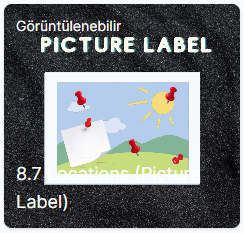 Konu ile ilgili oyuna aşağıdaki linkten ulaşabilirsiniz:

https://www.egetolgayaltinay.com/lessons/389
Accomodations
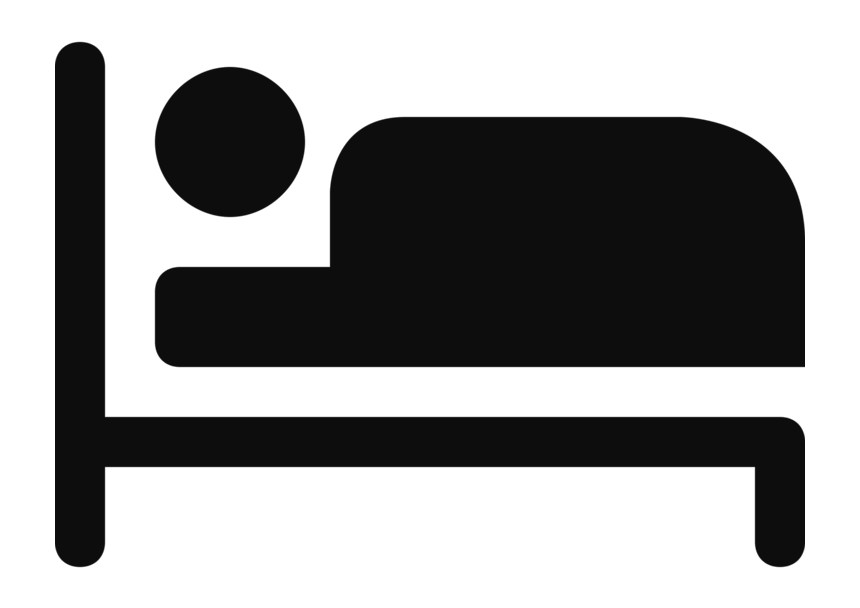 Stay:
 Kalmak
(Kalınacak Yerler, Konaklama)
Where can we STAY there? (Orada, nerede kalabiliriz?)
What are the accommodation options there? (Orada, kalacak yer seçeneklerimiz nelerdir?)
All-inclusive hotel
Hotel
Hostel
Her şey dahil otel
Otel
Pansiyon
Bed and breakfast hotel
Resort hotel
Five-star hotel
Yataklı ve kahvaltılı otel
Deniz Kıyısı Oteli
Beş yıldızlı otel
Village house
Hut
Bungalow
Köy evi
Kulübe
Bungalov ev
Tent
Guesthouse
Cave hotel
Çadır
Misafirhane
Mağara Oteli
Konu ile ilgili oyuna aşağıdaki linkten ulaşabilirsiniz:

https://www.egetolgayaltinay.com/lessons/384
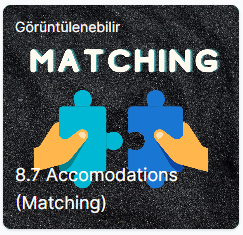 Konu ile ilgili oyuna aşağıdaki linkten ulaşabilirsiniz:

https://www.egetolgayaltinay.com/lessons/385
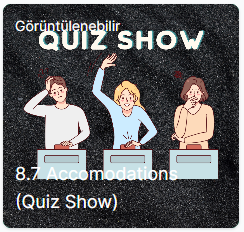 Cuisine
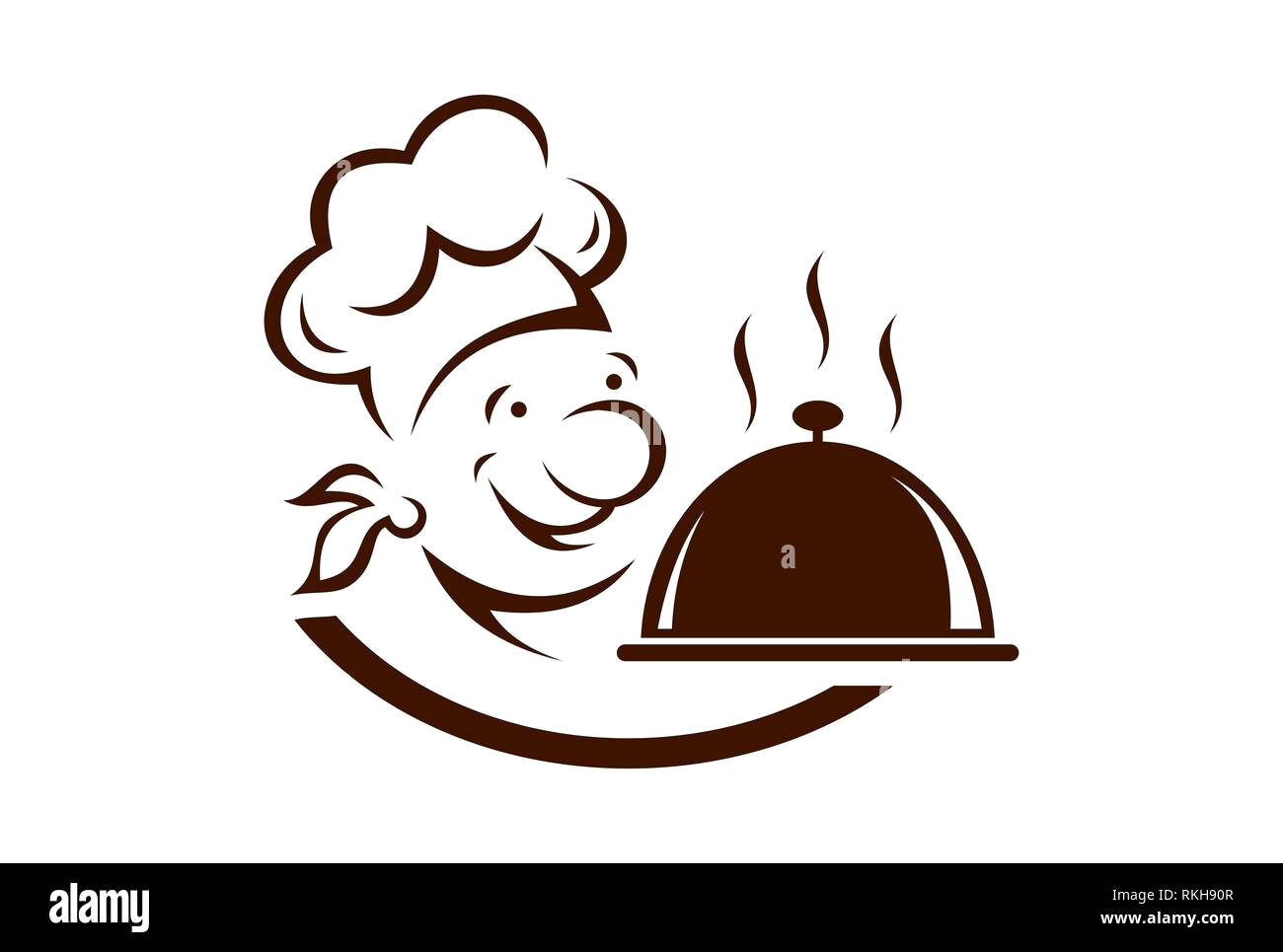 Taste:
 Tatmak
(Mutfak, Yemek Kültürü)
What can we taste there? (Orada, ne tadabiliriz?)
What dishes can we eat there? (Orada, ne yemekler yiyebiliriz?)
What traditional food do we have there? (Orada hangi geleneksel yemeklerimiz var?)
Cuisine
(Yerel Mutfak)
Local Food
Traditional Food
Yerel Yemekler
Geleneksel Yemekler
Ex. Baklava is a Traditional Food of Turkey.
Ex 2. Ayran Aşı Soup is a Local Food of Van.
Climate / Weather
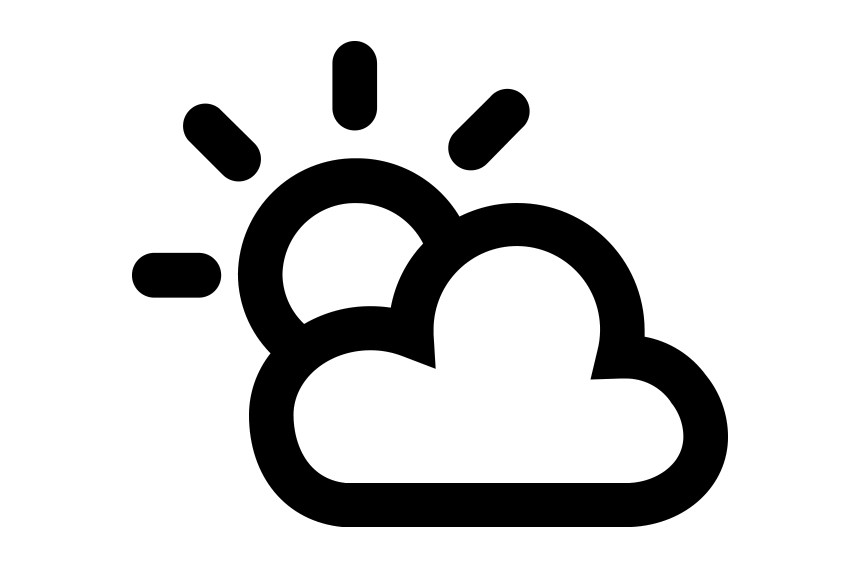 (İklim / Hava Durumu)
What is the weather like there? (Orada hava nasıl?)
What is the climate like there? (Orada iklim nasıl?)
What is the best weather to visit there? (Orayı ziyaret etmek için en iyi hava durumu nedir?)
Mediterranean Climate
Mild Climate
Akdeniz İklimi
Ilıman İklim
Terrestrial Climate
Oceanic Climate
Karasal İklim
Okyanus İklimi
Climate / Weather
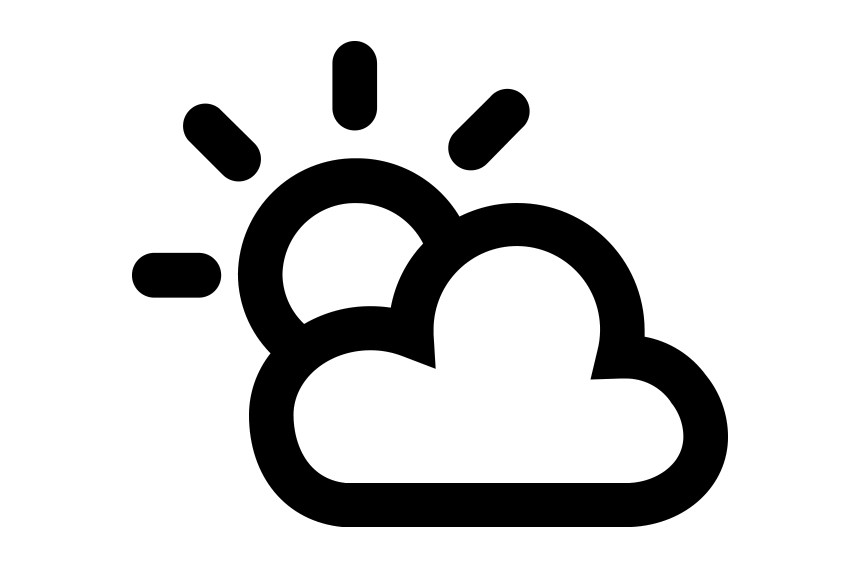 (İklim / Hava Durumu)
Snowy: Karlı
Sunny: Güneşli
Lightning: Şimşek
Windy: Rüzgarlı
Rainy: Yağmurlu
Cold: Soğuk
Hot: Sıcak
Icy: Buzlu
Warm: Ilık
Freezing: Dondurucu
Cloudy: Bulutlu
Humid: Nemli
Foggy: Sisli
Stormy: Fırtınalı
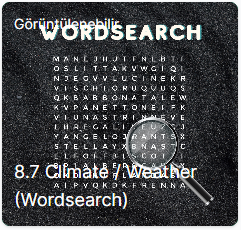 Konu ile ilgili oyuna aşağıdaki linkten ulaşabilirsiniz:

https://www.egetolgayaltinay.com/lessons/390
Seasons
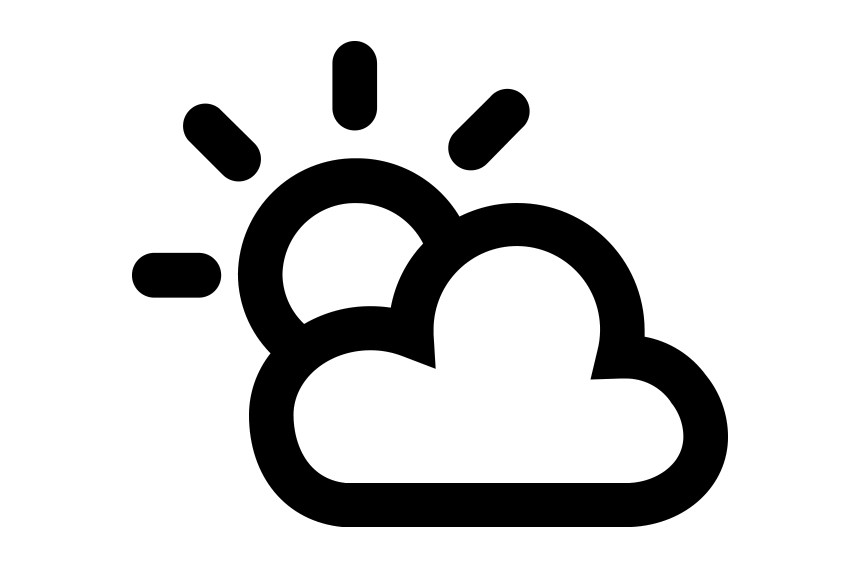 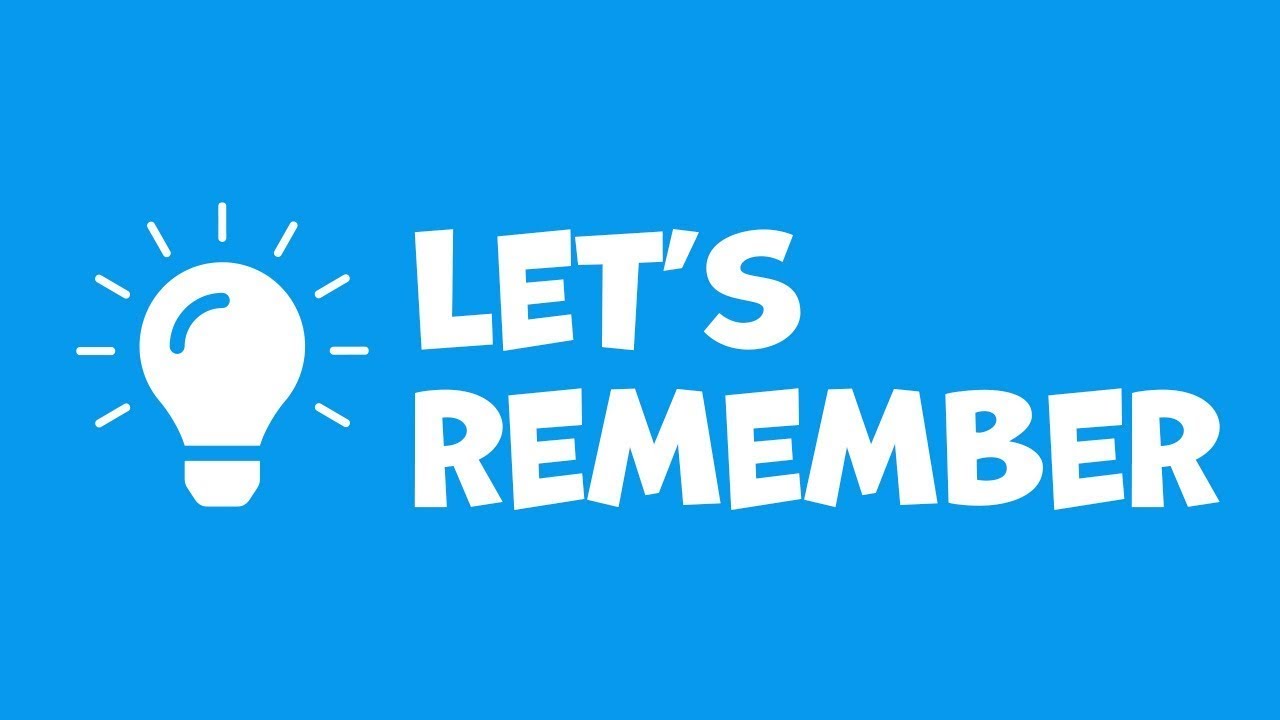 (Mevsimler)
September (Eylül)
October (Ekim)
November (Kasım)
December (Aralık)
January (Ocak)
February (Şubat)
March (Mart)
April (Nisan)
May (Mayıs)
June (Haziran)
July (Temmuz)
August (Ağustos)
Transportation
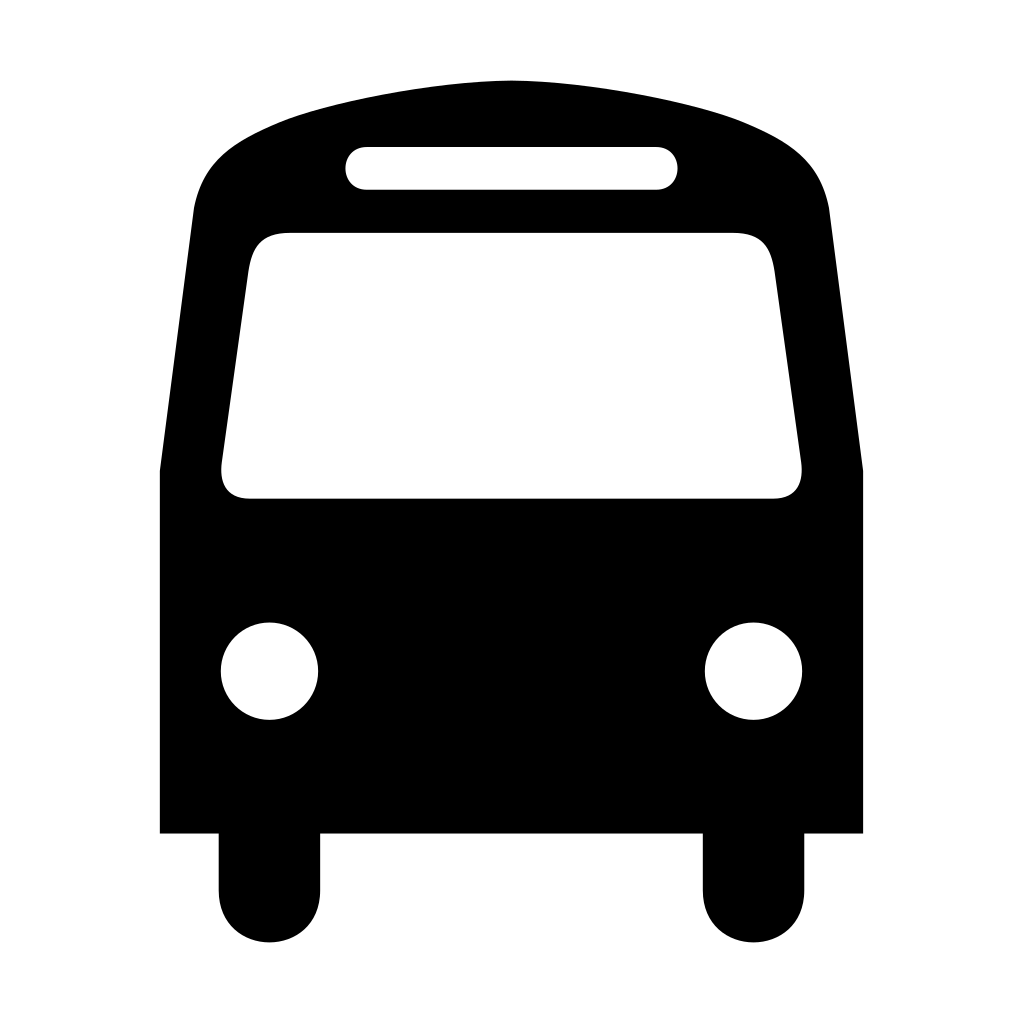 Reach:
 Ulaşmak
(Ulaşım)
How do we go there? (Oraya nasıl gideriz?)
How do we reach there? (Oraya nasıl ulaşırız?)
How can we get there? (Oraya nasıl ulaşabiliriz?)
Train
Tram
Bus
Tren
Tramvay
Otobüs
Car
Plane
Boat / Ship
Araba
Uçak
Tekne / Ship
Ex. You can go to Olympos by car. (Olimpos’a araba ile gidebilirsin.)
Ex. You can reach the Island by Boat. (Adaya tekne ile ulaşabilirsin.)
Shopping
Buy:
 Satın Almak
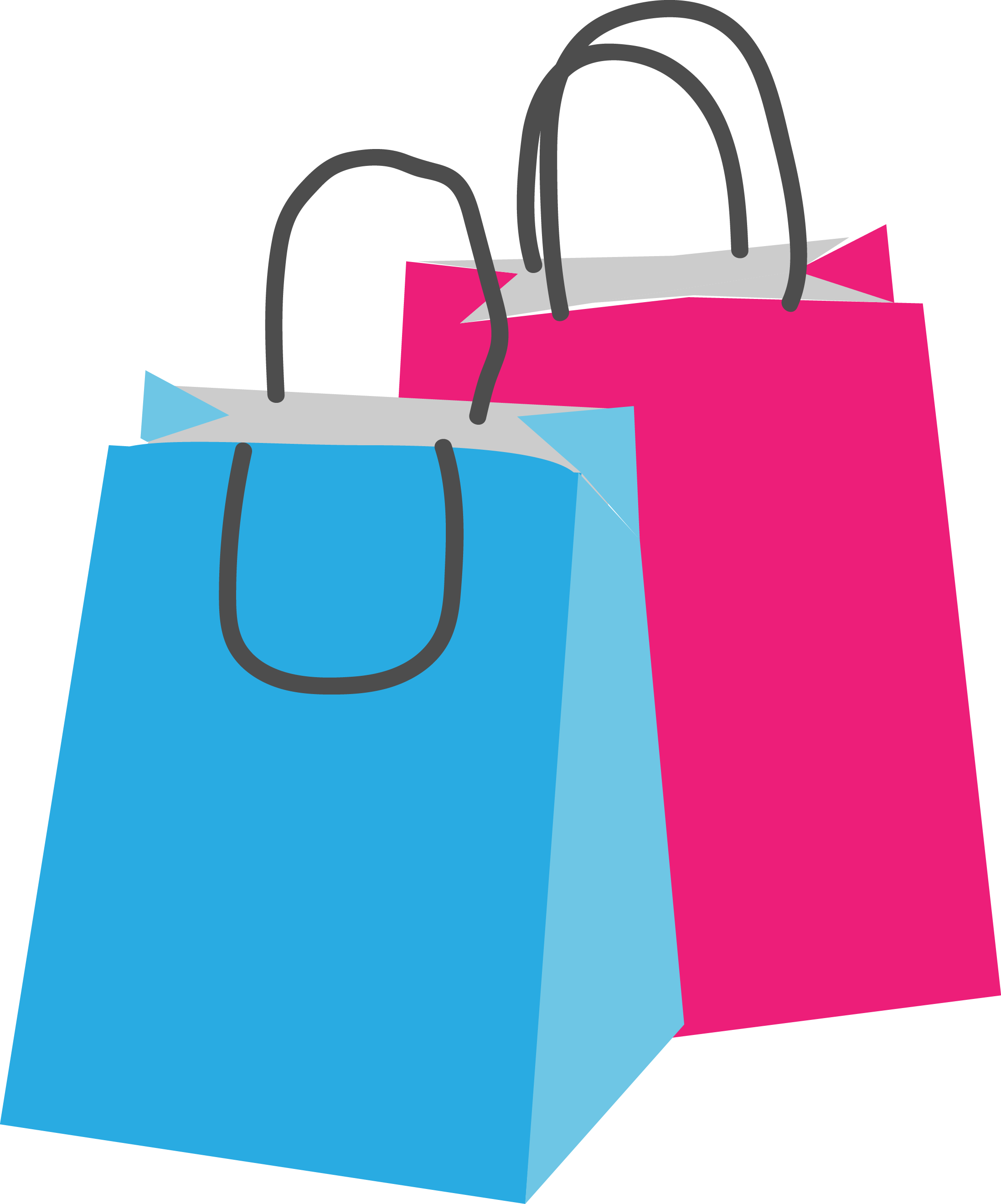 (Alışveriş)
Where can we buy some souvenirs? (Nereden hediyelik eşya satın alabiliriz?)
What can we buy as a present? (Hediye olarak ne satın alabiliriz?)
Handcraft
Souvenirs
Gift
Present
El yapımı
Hediyelik Eşya
Hediye
Hediye
Ex. 
A: What did you buy for me? (Benim için ne satın aldın?)
B: I bought some souvenirs for you. (Senin için bazı hediyelik eşyalar satın aldım.)
Population
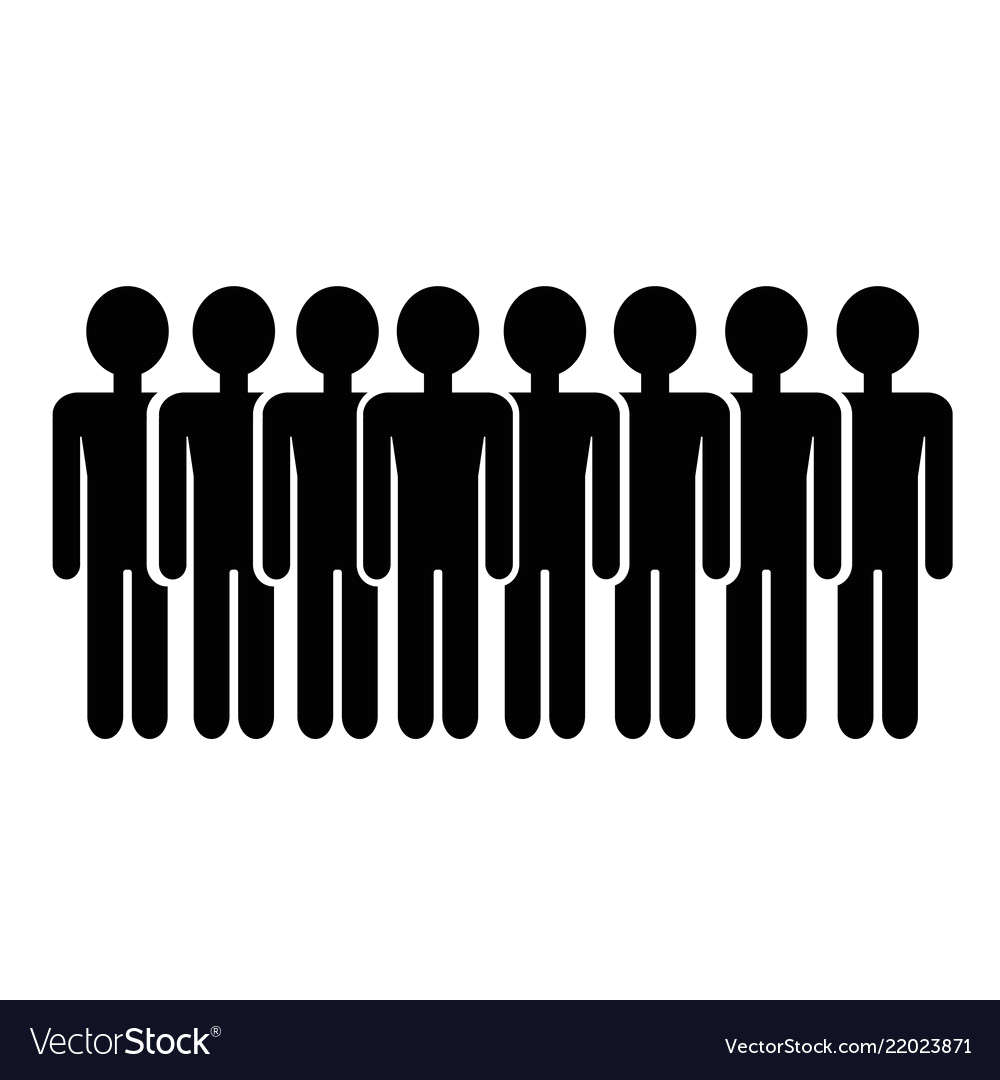 (Nüfus)
What is the population of ………? (…………..’nın nüfusu kaçtır?)
How many people live in ………? (……………’da kaç insan yaşamaktadır?)
Ex. 18 Million people live in Istanbul. (Istanbul’da 18 milyon insan yaşamaktadır.)
Ex. The population of China is 1,4 Billion. (Çin’in nüfusu 1,4 milyardır.)
Titles about Tourism
(Turizm Hakkındaki Başlıklar)
«Tourism» ünitesindeki konu başlıkları hatırlayalım:
1) Tourist Attractions:
Turistik Yerler
Tatil Tercihleri
2) Holiday Preferences:
3) Locations:
Konumlar
Kalınacak Yerler
4) Accomodations:
Mutfak Kültürü
5) Cuisine:
İklim ve Hava Durumu
6) Climate / Weather:
Ulaşım
7) Transportation:
Alışveriş
8) Shopping:
Nüfus
9) Population:
Konu ile ilgili oyuna aşağıdaki linkten ulaşabilirsiniz:

https://www.egetolgayaltinay.com/lessons/391
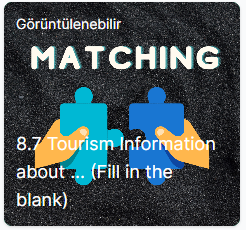 OTHER IMPORTANT WORDS
(DİĞER ÖNEMLİ KELİMELER)
Etkileyici
Yapı
Fascinating:
Construction:
Incredible:
İnanılmaz
Spectator:
İzleyici
Muhteşem
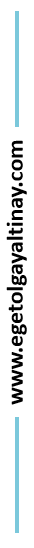 İçermek
Magnificent:
Contain:
Remarkable:
Dikkat çekici
Trade Route:
Ticaret yolu
Egzotik
Terk etmek
Exotic:
Abandon:
Architecture:
Mimari
Weigh:
Ağırlığa gelmek
Antik/Tarihi
İmparator
Ancient:
Emperor:
Vary:
Çeşitlilik göstermek
Conquer:
Fethetmek
Devasa
Manastır
Enormous:
Monastery:
Present Perfect Tense
(Yakın Geçmiş Zaman)
Present Perfect Tense,
Geçmişteki tecrübelerimizi
anlatırken kullanılır.
Geçmişte olmuş ancak etkisi hâlâ devam eden olayları
Present Perfect Tense, ile cümle kurarken have / has yardımcı fillerinden uygun olanı daha sonra ise fiilin üçüncü halini (V3) kullanırız.
Fiil düzensiz ise, üçüncü halini düzensiz fiiller listesinden bulabilirsiniz:
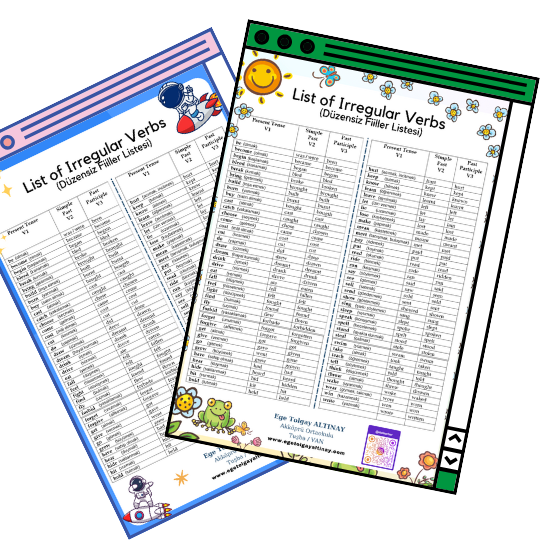 Fiil düzenli ise, üçüncü hali için sonuna «-ed» eki alır.
https://www.egetolgayaltinay.com/lessons/392
I have traveled to Istanbul.
I have seen Topkapı Palace.
(Ben Topkapı Sarayı’nı gördüm.)
(Ben İstanbul’a seyahât ettim.)
Positive Sentence
(Olumlu Cümle)
Negative Sentence
(Olumsuz Cümle)
Interrogative Sentence
(Soru Cümlesi)
Subject (S) = Özne
Subject (S) = Özne
Subject (S) = Özne
Have/Has + S + V3
S + have/has + V3
S + haven’t/hasn’t + V3
I have been to England.
I haven’t been to England.
Have you been to England?
(Ben İngiltere’de bulundum.)
(Ben İngiltere’de bulunmadım.)
(Sen İngiltere’de bulundun mu?)
She hasn’t tried scuba diving.
Has she tried scuba diving?
She has tried scuba diving.
(O tüplü dalışı denemedi.)
(O tüplü dalışı denedi.)
(O tüplü dalışı denedi mi?)
We have gone to safari tour.
We haven’t gone to safari tour.
Have you gone to safari tour?
(Biz safari turuna gittik.)
(Biz safari turuna gitmedik.)
(Siz safari turuna gittiniz mi?)
Have you ever … ?
«Daha önce hiç …» anlamında «Have you ever …?» yapısı kullanılır. Devamında fiilin üçüncü hali (V3) getirilir.
Yes, I have.
Have you ever been abroad?
(Evet, bulundum.)
(Sen daha önce hiç yurtdışında bulundun mu?)
No, I haven’t.
(Hayır, bulunmadım.)
No, I have never been abroad.
Ps: «Daha önce hiç … yapmadım» anlamında, «I have never…» yapısı kullanılabilir.
(Hayır, daha önce hiç yurtdışında bulunmadım.)
Verilen diyaloğun çevirilerini söyleyiniz.
Daha önce hiç şehir turuna gittin mi?
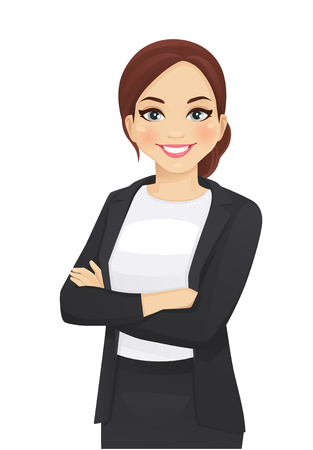 Have you ever gone sightseeing tour?
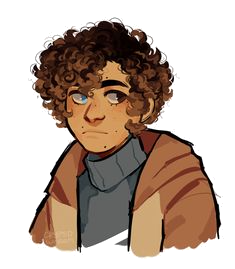 Evet gittim. Daha önce Atina Turuna gittim.
Yes, I have. I have gone to Athens Tour.
Uğur
Fulya
Diyaloğa göre uygun şıkkı işaretleyiniz.
Daha önce hiç tarihi bir yer gördün mü?
Have you ever seen an historic place?
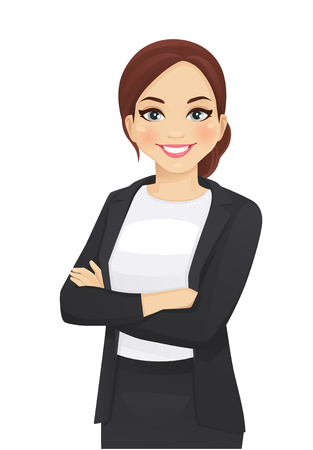 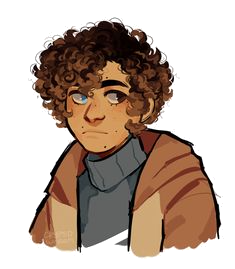 Evet gördüm. Daha önce Akdamar Kilisesinde bulundum.
Yes, I have. _________________.
I have ridden a horse.
I have eaten Fish and Chips.
I have been to Akdamar Church.
Uğur
Fulya
Diyaloğa göre uygun şıkkı işaretleyiniz.
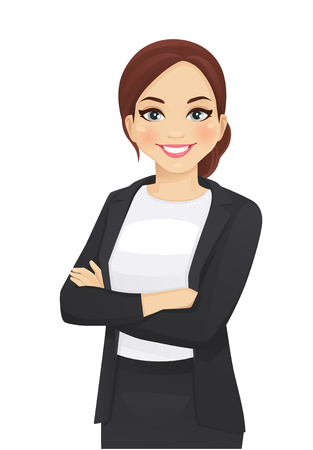 Daha önce hiç yabancı yemek yedin mi?
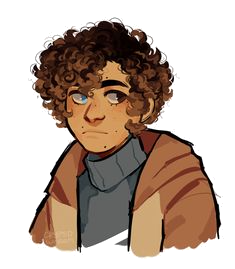 Have you ever had a foreign food?
Evet, daha önce Taco yemiştim.
Yes, _________________.
I have done Scuba Diving.
I have eaten Taco.
I have flown on a plane.
Uğur
Fulya
Diyaloğa göre boşluğu doldurunuz.
Daha önce hiç uçağa bindin mi?
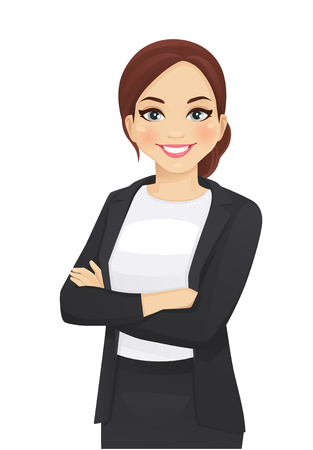 Have you ever flown a plane?
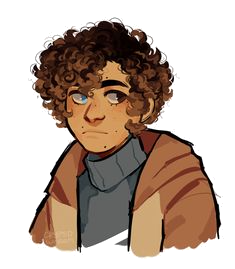 Hayır, daha önce hiç uçağa binmedim.
No, _____________________________.
I have never flown on a plane
Fulya
Uğur
SAMPLE
QUESTIONS
2019 LGS
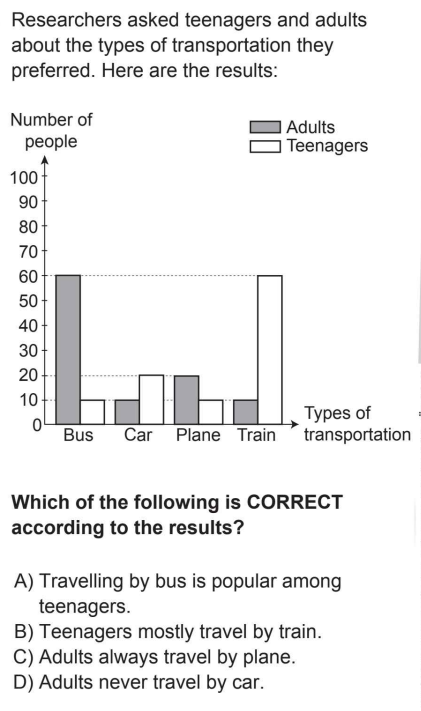 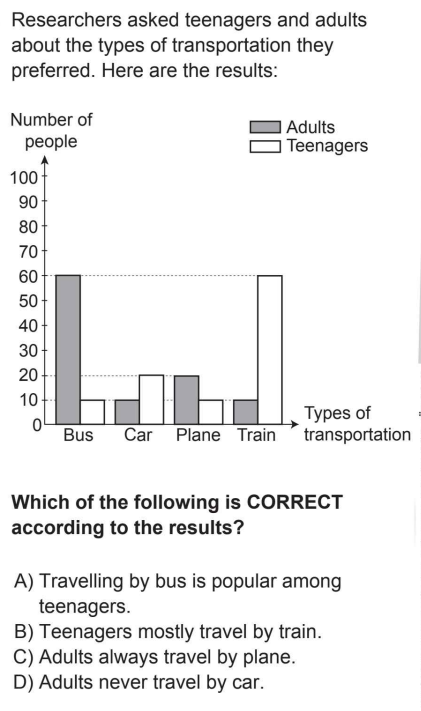 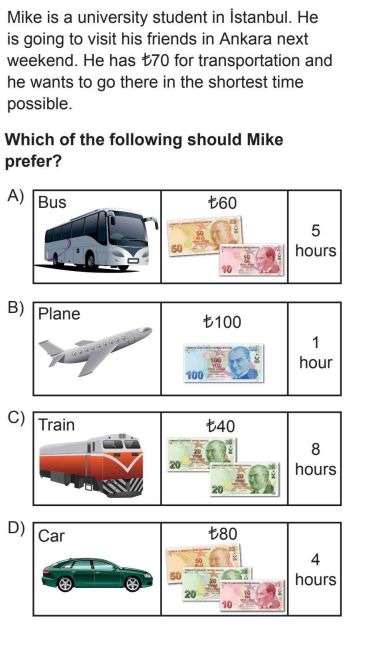 2021 LGS
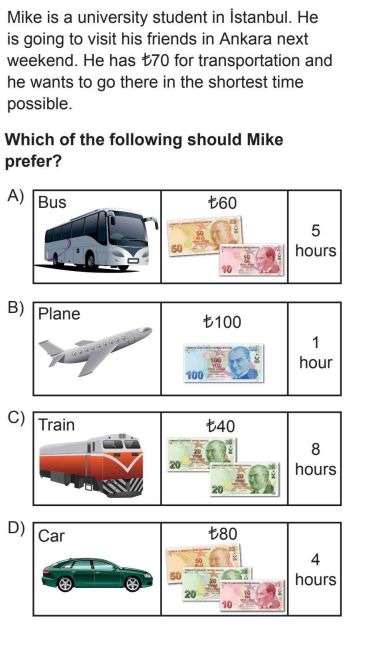 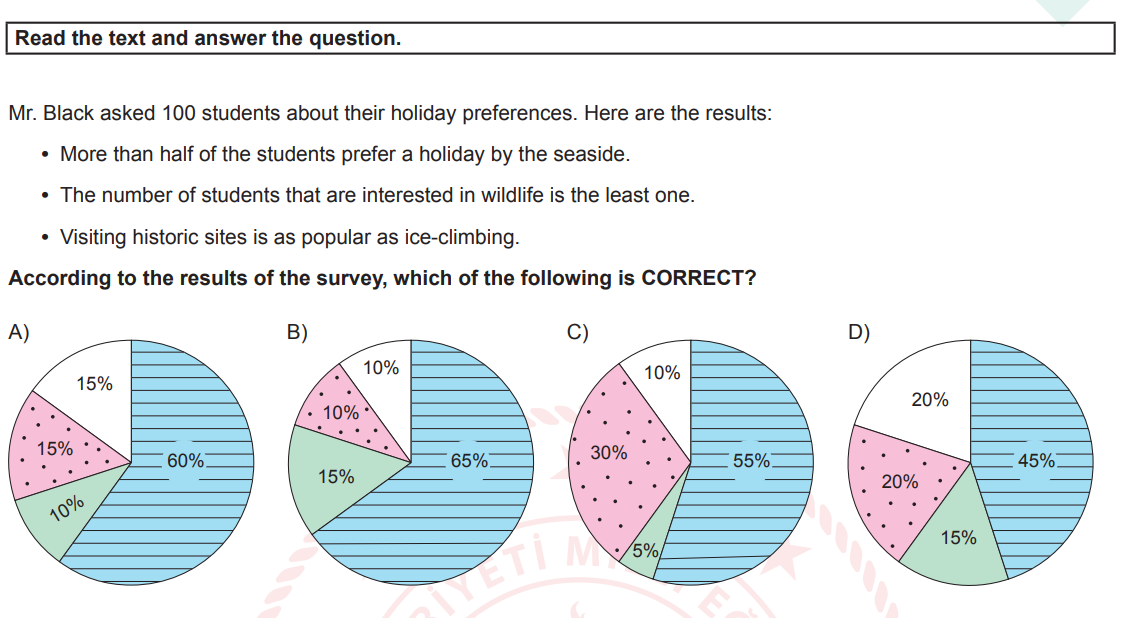 2021 NİSAN ÖRNEK SORU
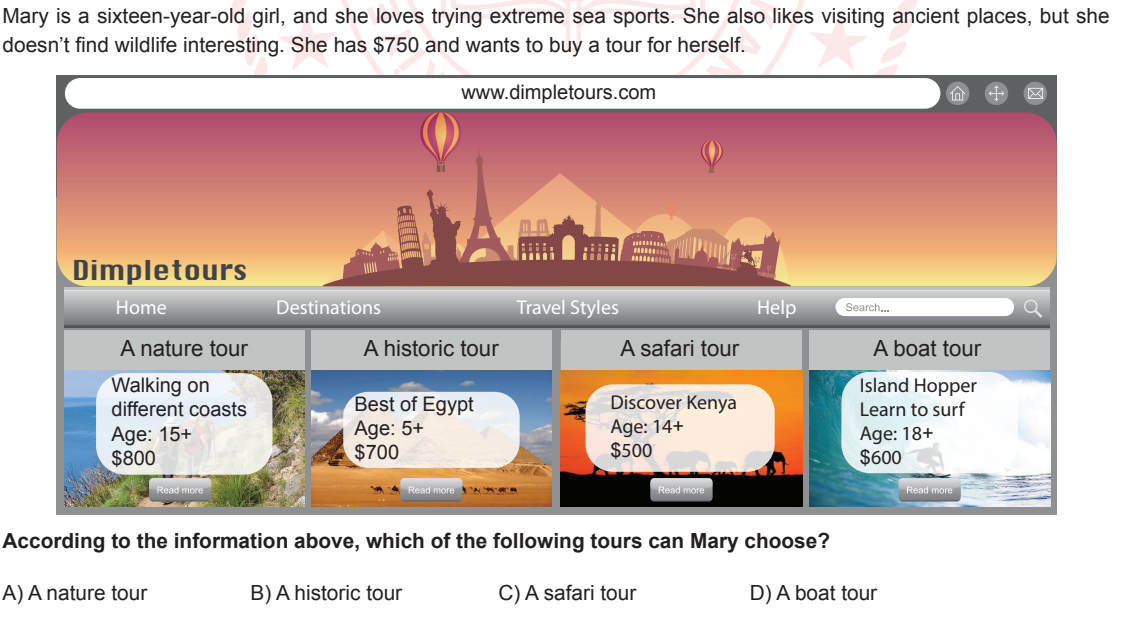 2021 MAYIS ÖRNEK SORU
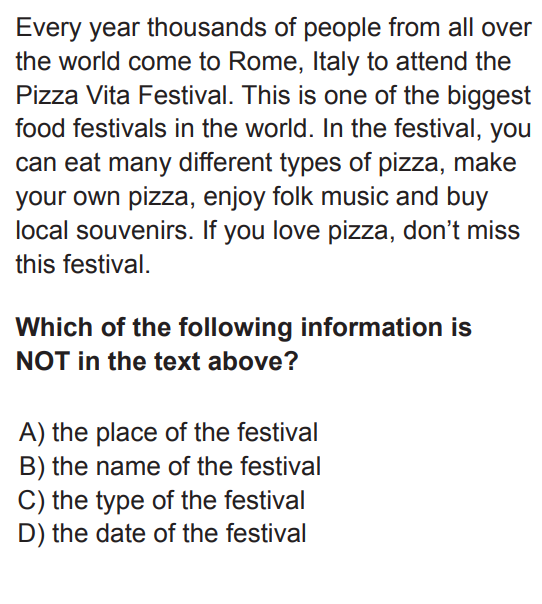 2022 LGS
2022 NİSAN ÖRNEK SORU
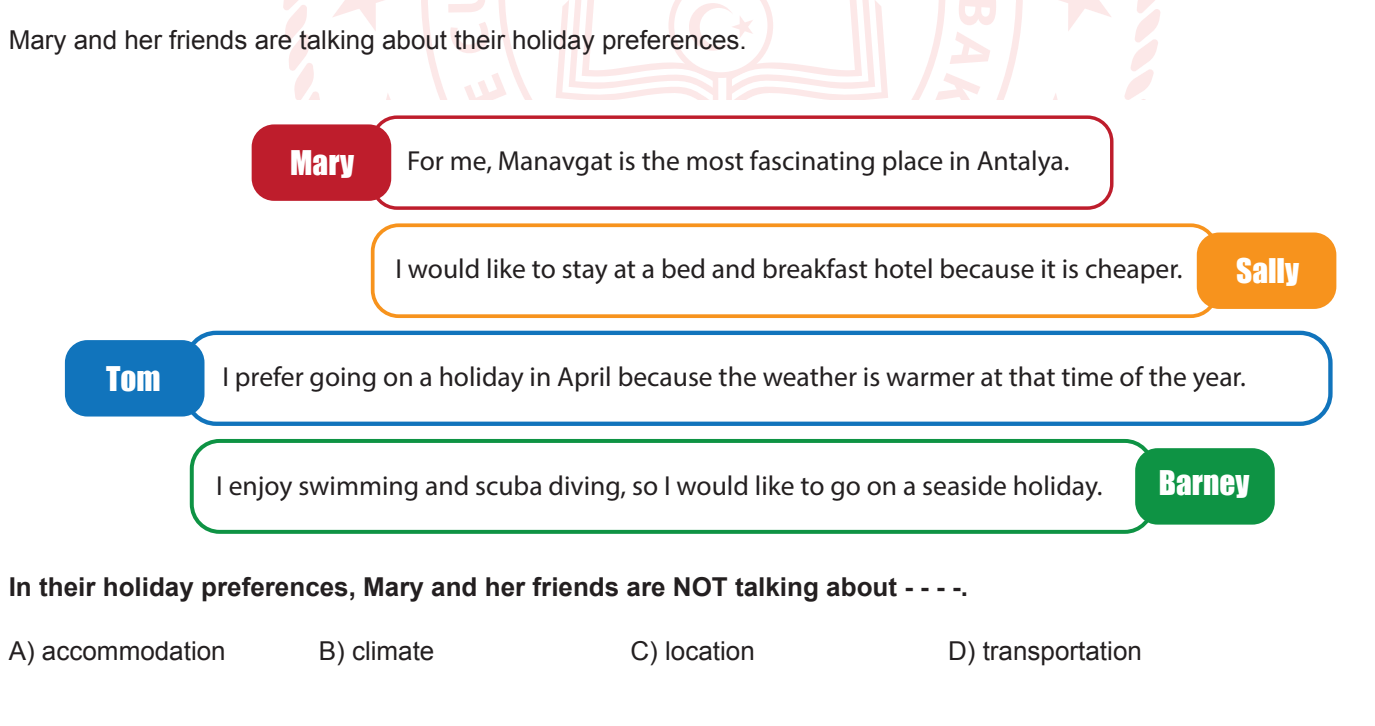 2022 MAYIS ÖRNEK SORU
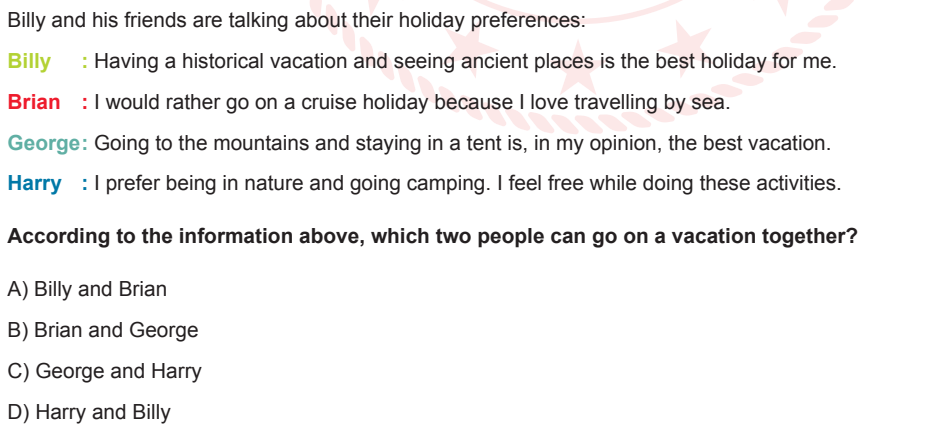 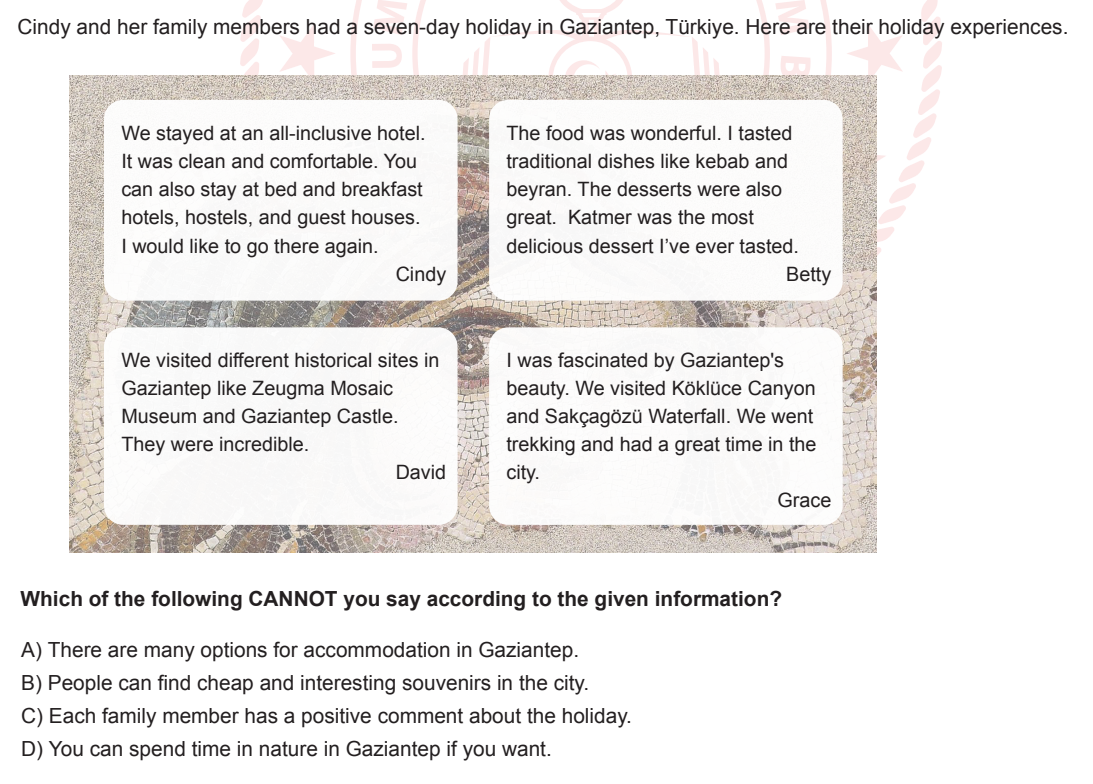 2024 2. DÖNEM ÖRNEK SORU
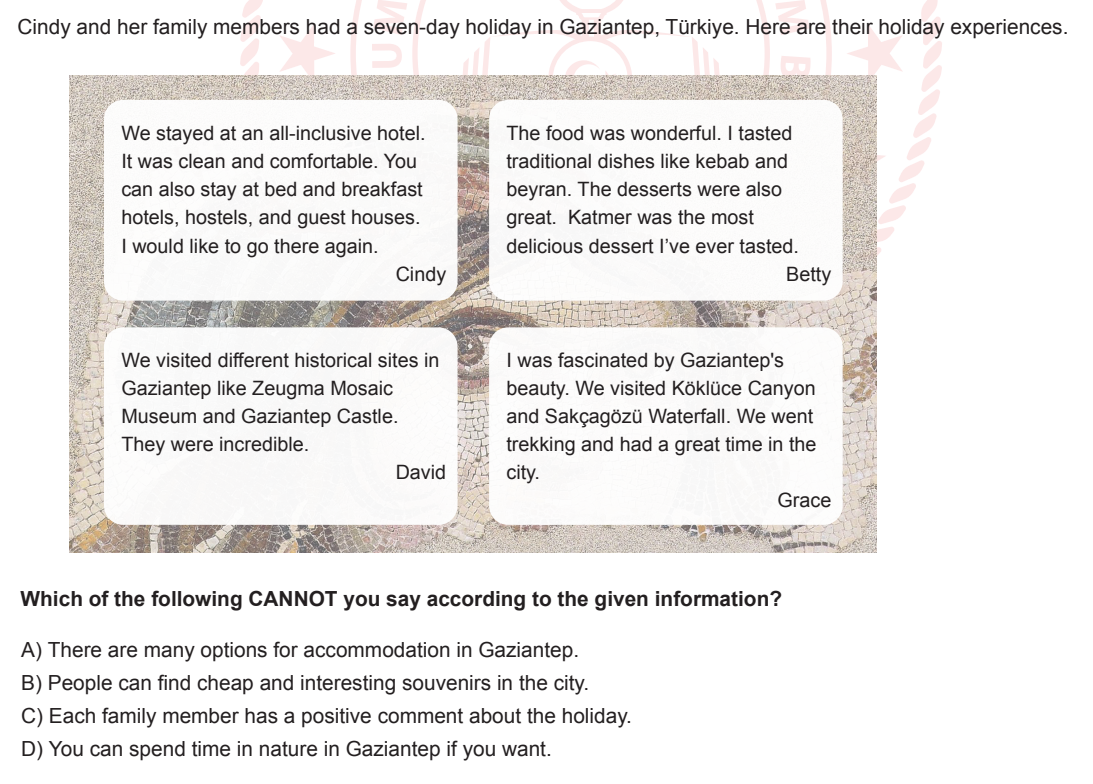 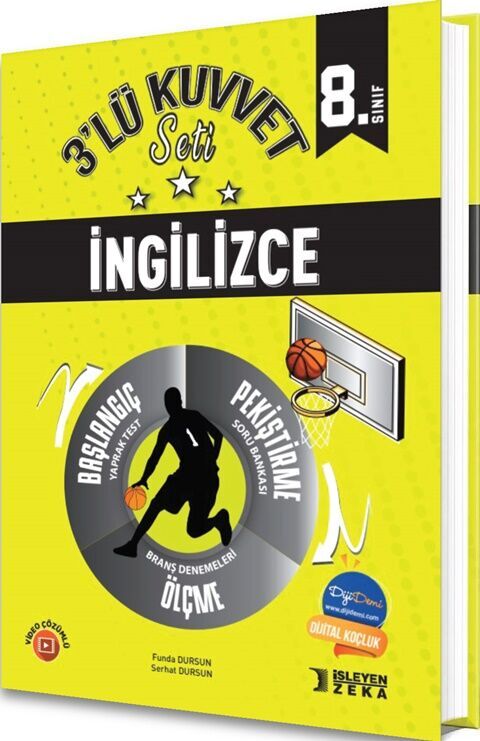 Sunuma katkılarından dolayı
İşleyen Zeka ailesine teşekkürler.
İşleyen Zeka içeriklerine aşağıdaki linkten ulaşabilirsiniz:
https://www.egetolgayaltinay.com/contents/1/5
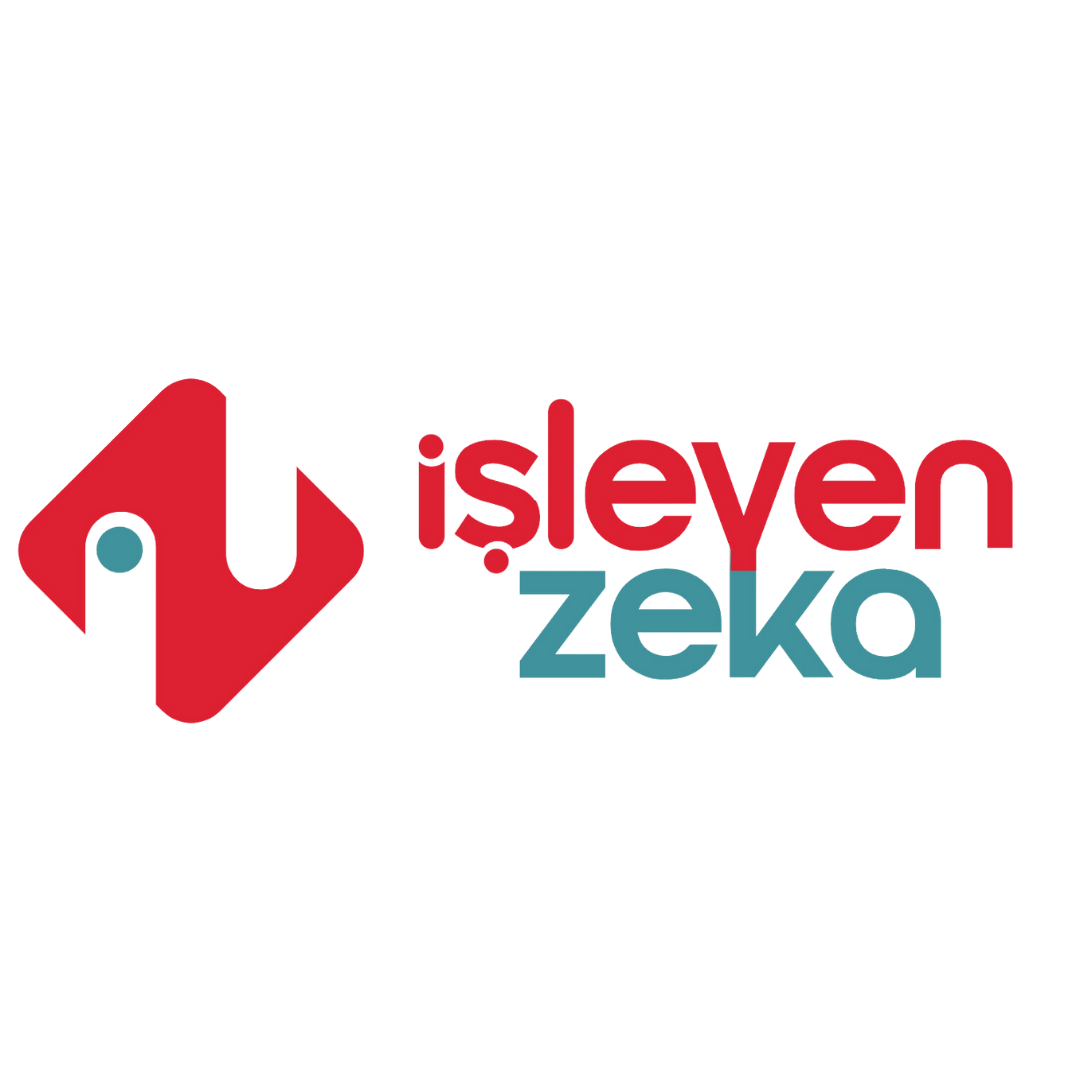 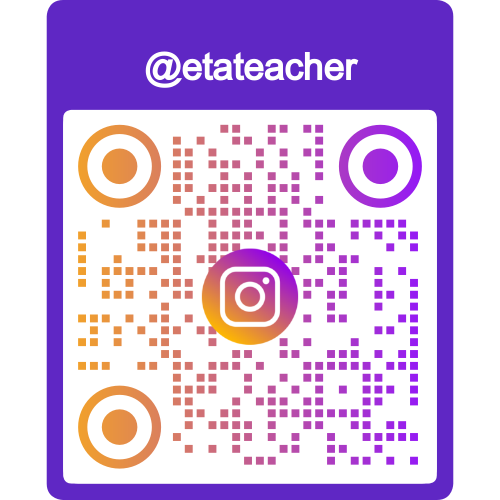 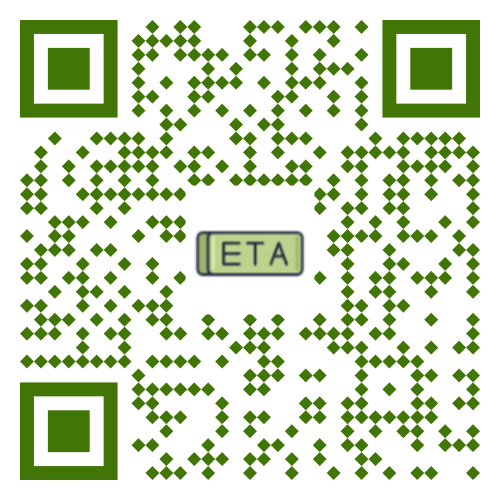 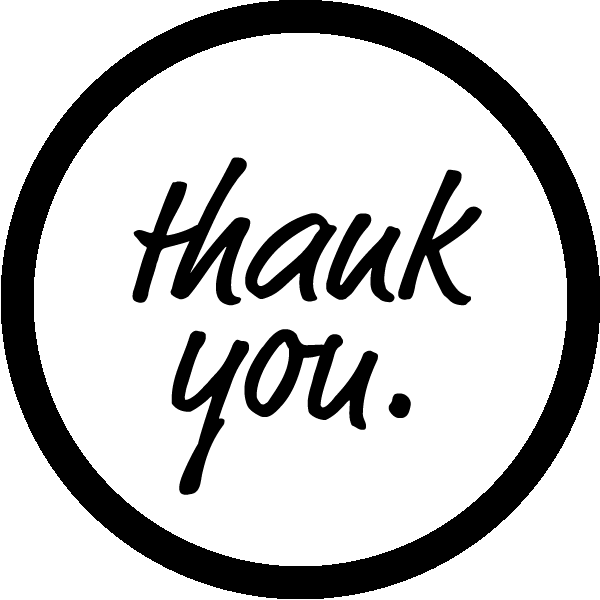 Ege Tolgay Altınay
Akköprü Ortaokulu  Tuşba/VAN
Bu, ve benzeri içerikler için:www.egetolgayaltinay.com adresini ziyaret edebilirsiniz.